Coeducation
(Mixed Education)
Victoria Harris
&
Sruthi Sundaram
What is Co-Education?
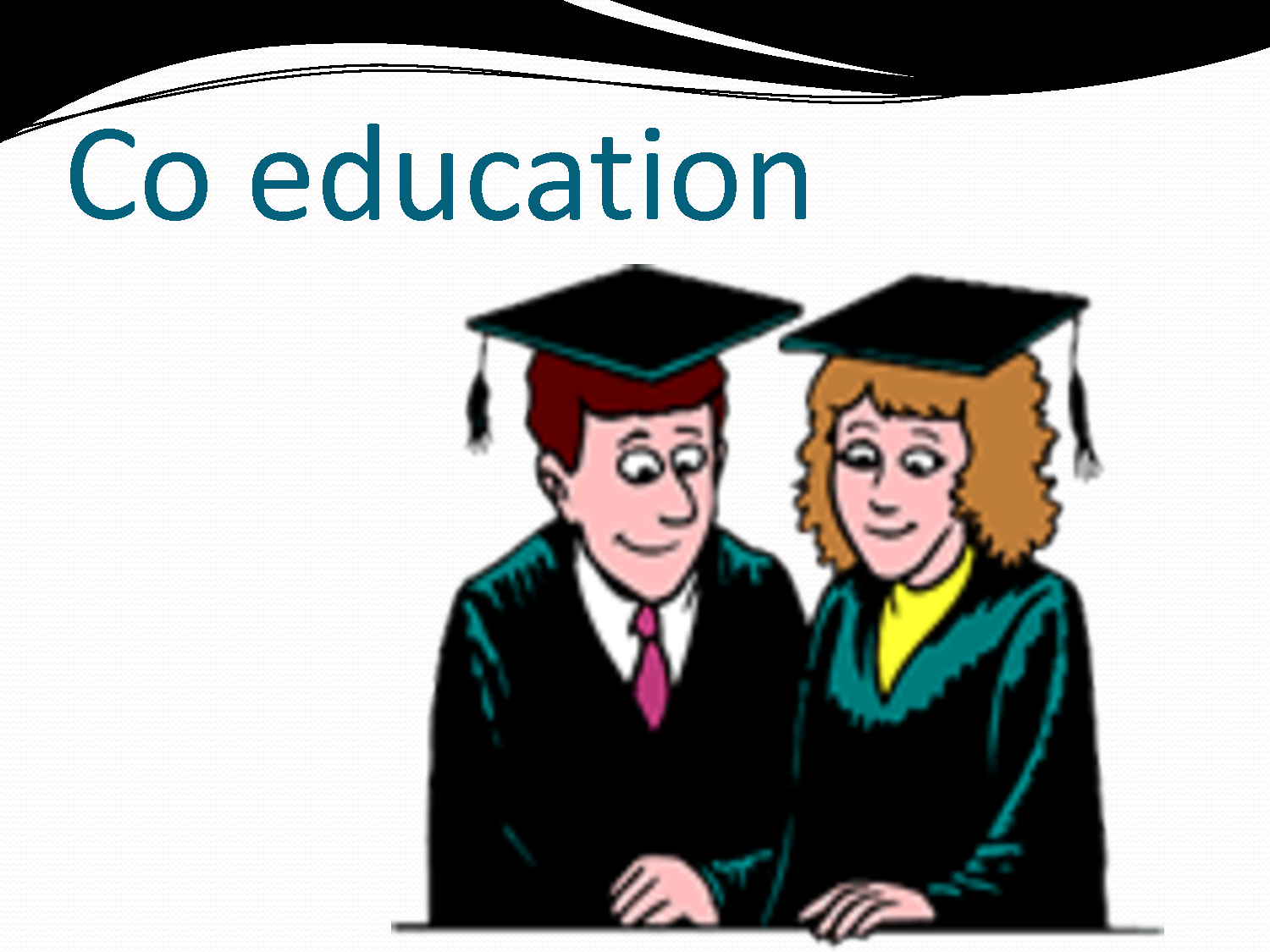 The education of both sexes in the same institution 

(Merriam-Webster Dictionary)
Background
--Modern phenomenon adopted more widely in the US than Europe

--began with 17th century Quakers and reformers urging girls and boys to read the Bible

--The first co-ed grade schools sprung up in the later 18th century when girls were admitted into town schools. 

--By 1900 most US public high schools and some 70% of colleges and universities were coeducational.
Performance in Single-sex urban schools
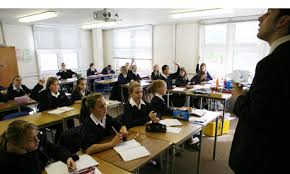 Single-sex classes obtained significantly higher scores in the Math sections (year 1)

Mixed-sex classes obtained significantly higher scores in the Math sections (year 2)


Mixed-sex classes obtained significantly higher scores in Reading. (year 1 and 2)
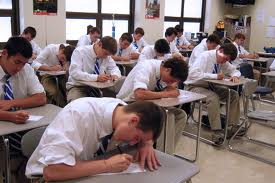 Preferences on Mixed vs. Single-sex classes among girls and boys
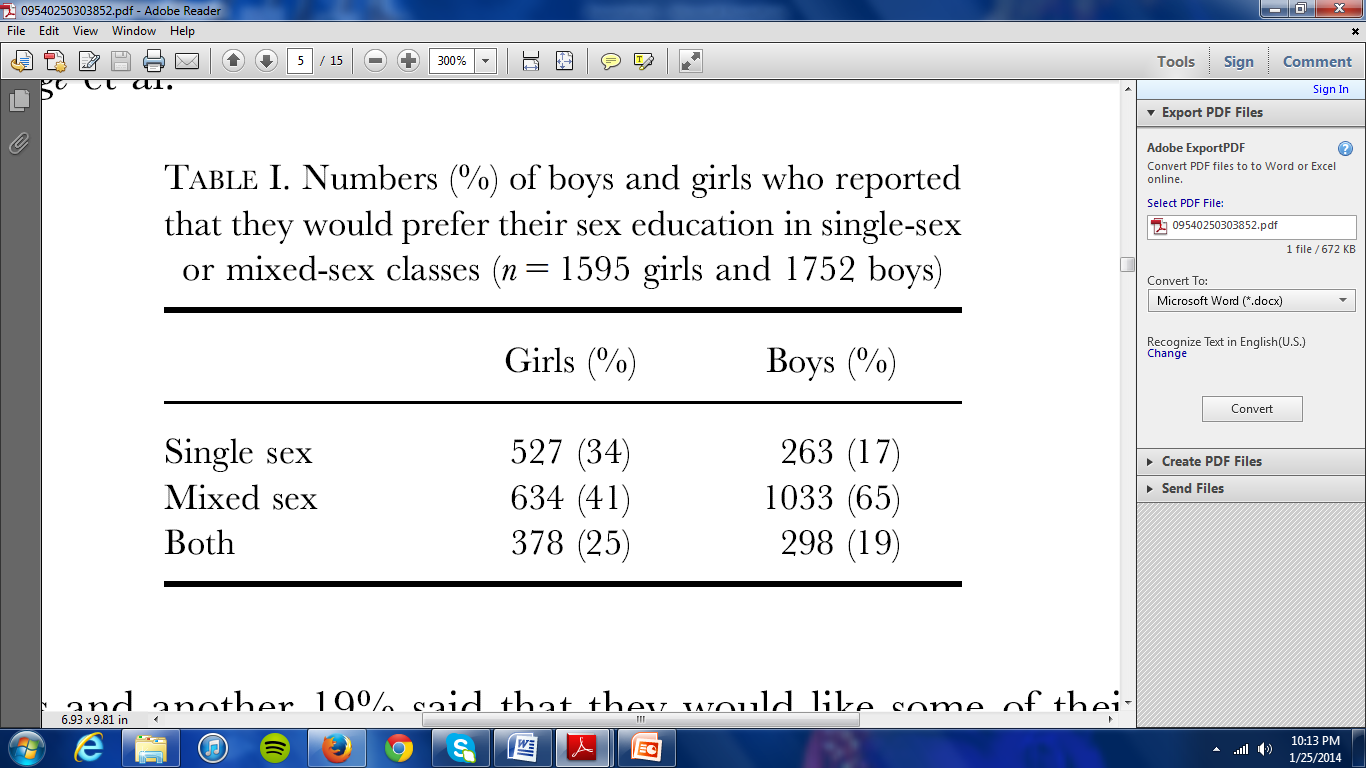 Preferences in Single and Mixed sex classes
Younger girls prefer single-sex classes and older girls prefer mixed sex classes.

Younger students say that they feel less intimidated by boys in the absence of their presence and claim they can participate more in the classroom 

Older girls want the opinions of the opposite sex present to gain a more comprehensive and well-rounded knowledge on the subject matter.
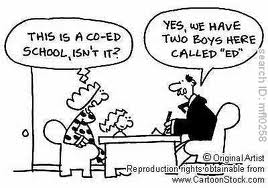 Boys Preferences
Boys are less likely to express their preferences for single-sex classrooms
Single-sex classrooms for boys, especially when taught by male teachers, could exacerbate the already aggressive nature of their male behavior.  It could initiate unnecessary levels of competition.
Having just boys together could focus on issues that are relevant to them, and thus better hold their interest and enhance their performance in the classroom.
Single-sex classrooms
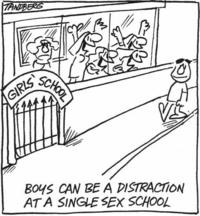 Boys Preference for single-sex classrooms
“Yeah, some people are too scared to say things so they cover that up by being noisy
and disrupt the class.”
“I think they should have two different videos, one for the boys and one for the girls to watch. We can’t watch it all together. You can’t express your feelings in front of girls, can you?”
“It’s not that they’re too immature ‘cos some of them that do that are mature but it’s just that the fact that they’re too scared or afraid to say what they want.”
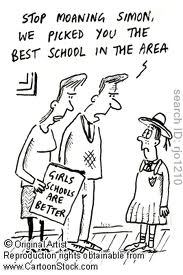 Conclusions on Boys Preference for Single-sex Classroom
Boys do not take responsibility for their classroom misbehavior/misconduct.

They claim rowdiness was their way of dealing with underlying anxiety and fear.
Girls focus on problems caused by boys behavior

  In single-sex groups they felt they could talk more openly and focus on the information that was relevant to them.

  In mixed-sex classes girls felt the boys’ disruptive behavior disturbed the class

  Girl claimed they physically and sexually assaulted in class. This was described as a disadvantage to their educational experience and happened typically everyday at school.
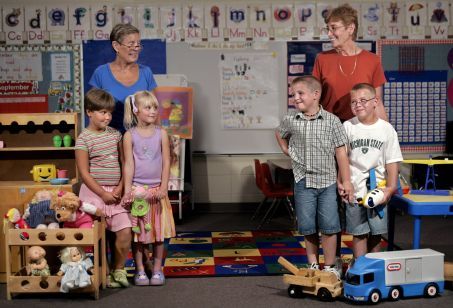 Girls PreferencesSingle-sex classroom
But he just went mental when any of the boys mucked around, then we just had to stop and we couldn’t carry on.
Girls Preference for single-sex classrooms
“You put your hand up—and it’s like Mr … can you come over here, and he
ignores you—and he’ll go straight for the boys … 15 minutes shouting at the
boys. Yeah longer than that, nearly the whole lesson and we just have to try and do the work.
Girls preference for gender separate sex education in high school
I: Do you think that there are any disadvantages [of sex education with boys]?
G: Some ways [it’s better] without the boys, but other ways it’s good.
I: What’s not so good?
G: I don’t know.
G: Or the boys start touching ya.
G: I mean, ‘cause another thing about it being late is some of my friends have already had sex … like it’s a bit late now, ain’t it?.
I: So it needs to be earlier. And what did you say about them touching you?
G: [Boys] messing about, like trying to get your bra undone and that.
G: That’s why it would be a better idea to divide the boys and girls up together
G: I’ve had it done twice now and they just come up behind your back.
I: Do you mind?
G: As long as they don’t touch you, they just do that by the jumper [shows researcher], that’s how they do it but if they touch, I just turn round and hit them. 

And then again, later, in a description of a lesson:

G: He’s the one that hit me, he doesn’t apologise—It’s like a TV programme, like you just see pencils and pens come flying over your head, you get hit. You get boys touching ya.
Advantages of Co-ed classes
Allows girls and boys to share their views with other boys

Better learn about and understand other gender

It helps them develop confidence in communicating with other gender

Girls got exposure to boys, which then helped them consider when and whether they wanted to date.

Reduced embarrassment.
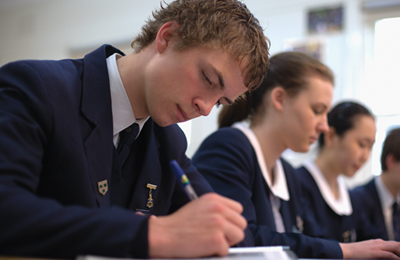 Girls Preference for co-ed classrooms
G: That’s what M [boy in their class] was asking the other day, does it hurt for you first
time? ‘I don’t know’.
G: Exactly, he sits there and asks Miss W, our form tutor.
G: Yeah, but that’s really good though, we do talk more openly more, we do have a joke
about it and stuff.
I: So how come you were talking about it in [your] form group?
G: It’s just the boys bringing it up, yeah we muck about and then it gets quite serious
but … they don’t become offensive or start taking the Mickey.
“[You can] learn about like what happens to them [girls], like if you get married or have girlfriends.”
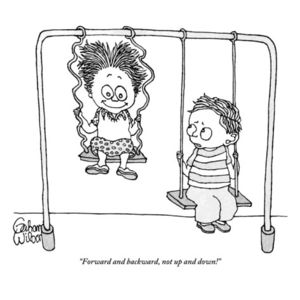 Boys Preference for co-ed classrooms
Teacher’s Opinions
Benefits of SSI for girls
Teachers agreed that the primary observable benefits of SSI are the cultivation of participation and involvement by girls. One teacher commented, “Girls have gone up to tell you the truth. . .  I’ve got two girls’ classes and they far outweigh the boys in terms of achievement. Girls are comfortable to ask questions and share and not feel stupid. I don’t see a difference with boys; I do with girls”
Almost unanimously, teachers believed the SSI environment was better for girls, although it was still helpful for boys to a lesser extent.
*NOTE: “SSI” refers to “Single-sex instruction
Benefits of Co-ed education for boys
Teacher’s Opinions
Interviews revealed that several teachers concurred that instructional practices were personally stable. When asked directly whether SSI was conducive to altering practices, one teacher responded, “No, I would never teach differently. Good teaching is good teaching.   I do not have to alter my lesson. If there is an important point that I make with an all-boys class, then I will discuss it with the girls the next day. I don’t teach any differently based upon the kids”
A perceived downside of SSI is grouping boys together. One teacher indicated, “The boys are totally homophobic. They do not want anyone to think that they are sitting too close to each other. There are comments I constantly have to keep tamping down. That is the only gender issue that I see. Boys are rowdy, boys will be boys. If it is co-ed, it might dilute the rowdiness.”
Works Cited
"Coeducation." Merriam-Webster.com. Merriam-Webster, n.d. Web. 29 Jan. 2014. 	<http://www.merriam-webster.com/dictionary/coeducation>.

Hoffman, B. H., Badgett, B. A., & Parker, R. P. (2008). The Effect of Single-Sex 	Instruction in a Large, Urban, At-Risk High School.Journal Of Educational 	Research, 102(1), 15-36.

Strange, V., Oakley, A., & Forrest, S. (2003). Mixed-sex or Single-sex Sex Education: 	how would young people like their sex education and why?. Gender & 	Education, 15(2), 201.